Использование графического режима в Паскаль ABC
При работе в графическом режиме изображение на экране строится из точек – пикселей. Каждый пиксель (точка) характеризуется координатами и цветом.
Разрешение монитора может задаваться выражением Х х Y, где X – количество пикселей на экране по горизонтали, а Y – по вертикали. 
Например, известны следующие разрешения мониторов:
320 х 200; 640 х 480; 800 х 600; 1024 х 768; 1280 х 1024 и т. д.
Даже при самом маленьком разрешении монитора изображение в графическом режиме формируется с помощью 64 000 (320  200) графических элементов. Из такого количества «строительных кирпичиков» можно построить довольно сложную картинку.
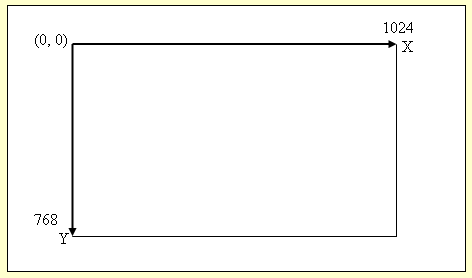 Стандартные цвета color
clBlack – черный,
 clPurple – фиолетовый, 
clWhite – белый, 
clRed – красный, 
clGreen – зеленый, 
clBrown – коричневый, 
clBlue – синий, 
clSkyBlue – голубой, 
clYellow – желтый,
clCream – кремовый, 
clFuchsia – сиреневый, 
clGray – серый
Процедуры
Uses GraphAbc; подключение модуля GraphAbc
SetWindowSize(m,n); ширина и высота графического окна
ClearWindow(color); устанавливает цвет фона color
ClearWindow(clWhite); устанавливает цвет фона белый
SetPixel(x,y,color); рисование точки
Рисование контура
SetPenColor(Color); установить цвет пера
SetPenWidth(n); установить ширину пера

Заливка замкнутых областей кистью
FloodFill(x,y,color);  (x,y) -любая точка из замкнутой обл.
SetBrushColor(color); цвет замкнутой области (круг, прямоугольник)
Объекты
SetPixel(x,y,color); рисование точки 
Line(x1,y1,x2,y2); рисование отрезка (x1,y1)-(x2,y2)
Circle(x,y,r); окружность с центром (х,у) радиуса r
Rectangle(x1,y1,x2,y2); прямоугольник 
(x1,y1),(x2,y2) противоположные вершины
FillRect(x1,y1,x2,y2); закрашенный прямоугольник 

Текст
SetFontColor(color); цвет шрифта
SetFontSize(n); размер текста в пикселах
SetBrushColor(color); цвет кисти для заливки текста
TextOut(x,y,'текст'); вывод текста с позиции(х,у)
Uses 
  GraphAbc;	
Begin
  SetWindowSize(500,500); 
  SetPenColor(clRed); 
  Line(150,400,300,100);
End.
Program     okrugh;
Uses 
     GraphAbc;
Begin
    SetWindowSize (500,300);
    SetPenWidth(5);	
    SetPenColor (clFuchsia  ) ;   
    SetBrushColor(clSkyBlue  ); 
    Rectangle(20,20,200,100);
    SetBrushColor(clGreen );     
    Circle(280,60,40);
    SetFontColor(clRed);            
    SetFontSize(10);                   
    SetBrushColor(clWhite);    
    TextOut(30,120,'Прямоугольник');
    TextOut(280,120,'Круг');
End.
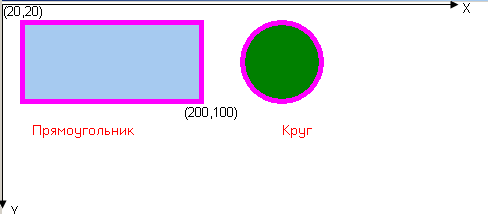 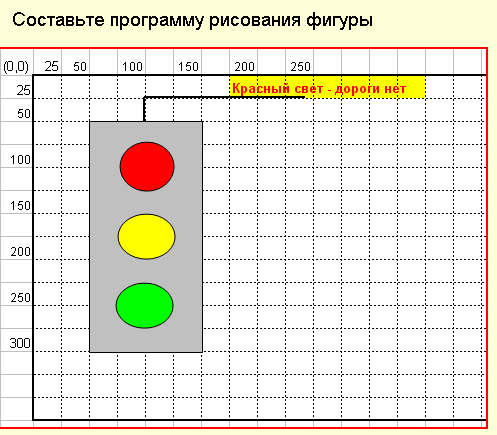